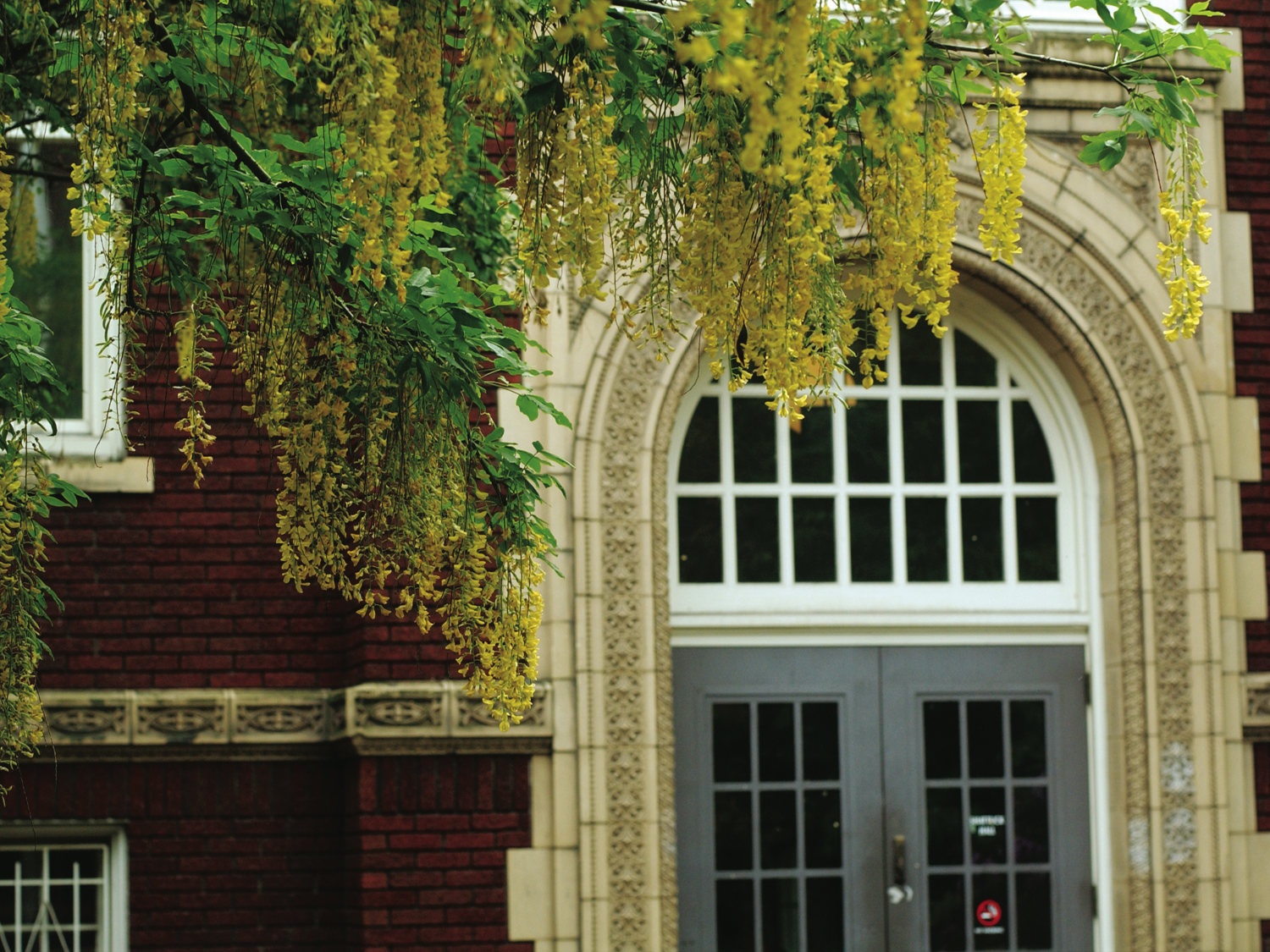 CS510 Concurrent Systems

Jonathan Walpole
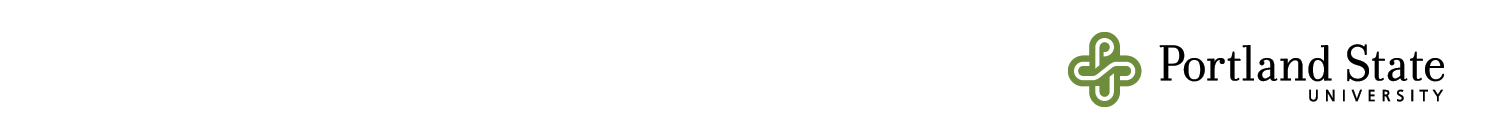 A Methodology for Implementing Highly Concurrent Data Objects
Concurrent Object
A data structure shared by concurrent processes

Traditionally implemented using locks

Problem: in asynchronous systems slow/failed processes impede fast processes 

Alternative approaches include non-blocking and wait-free concurrent objects
... but these are hard to write!
... and hard to understand!
Goals
Make it easy to write concurrent objects (automatable method)

Make them as easy to reason about as sequential objects (linearizability)

Preserve as much performance as possible
The Plan
Write sequential object first

Transform it to a concurrent one (automatically)

Ensure it is linearizable

Use load-linked, store conditional for non-blocking

Transform non-blocking implementation to wait-free implementation when necessary
Non-Blocking Concurrency
Non-blocking: after a finite number of steps at least one process must complete

Wait-free: every process must complete after a finite number of steps

A system that is merely non-blocking is prone to starvation 

A wait-free system protects against starvation
The Methodology
Sequential objects must be total, i.e., well defined on all valid states of the data

It must also have no side effects

Why?
Load-Linked Store Conditional
Load-linked copies a memory location

Store conditional stores to a memory location, only if the location load-linked has not been accessed

No ABA, but it can suffer from spurious failures!
	- 	for example, due to cache line replacement
	- 	or execution of a new load-linked on a different location
Reads memory pointer using load_linked
Small Object Method
On failure retry
Copies version into another block
On success transformation complete
Calls store_conditional to swing the pointer from the old to the new
Applies sequential operation to the copy
Is This Safe?
What if one thread reads while another is modifying, can the copy be corrupted?
to prevent access to incomplete state, two version counters are used (check[0] and check[1])
Updates: a thread updates check[0], then does the modification, then updates check[1]
Copies: a thread reads check[1], copies the version, then reads check[0]
Small Objects Cont. - Code
If the check values DO match, now we can perform our dequeue operation!  

Try to publicize the new heap via store_conditional,  which could fail and we loop back.


Reclaim the memory!

Return our priority queue result.
int Pqueue_deq(Pqueue_type **Q){
	...
	while(1){
		old_pqueue = load_linked(Q);
		old_version = &old_pqueue->version;
		new_version = &new_pqueue->version;
		new_pqueue->check[0] = new_pqueue->check[1] + 1;
		first = old_pqueue->check[1];
		copy(old_version, new_version);
		last = old_pqueue->check[0];
		if (first == last){
		   result = pqueue_deq(new_version);
		   new_pqueue->check[1] = new_pqueue->check[0] + 1;
		   if (store_conditional(Q, new_version))break;
		}
	}
	new_pqueue = old_pqueue;
	return result;
}
Preventing the race condition!

Copy the old, new data.

If the check values do not match, loop again.  We failed.
Simple Non-Blocking Algorithm vs. Spin-Lock
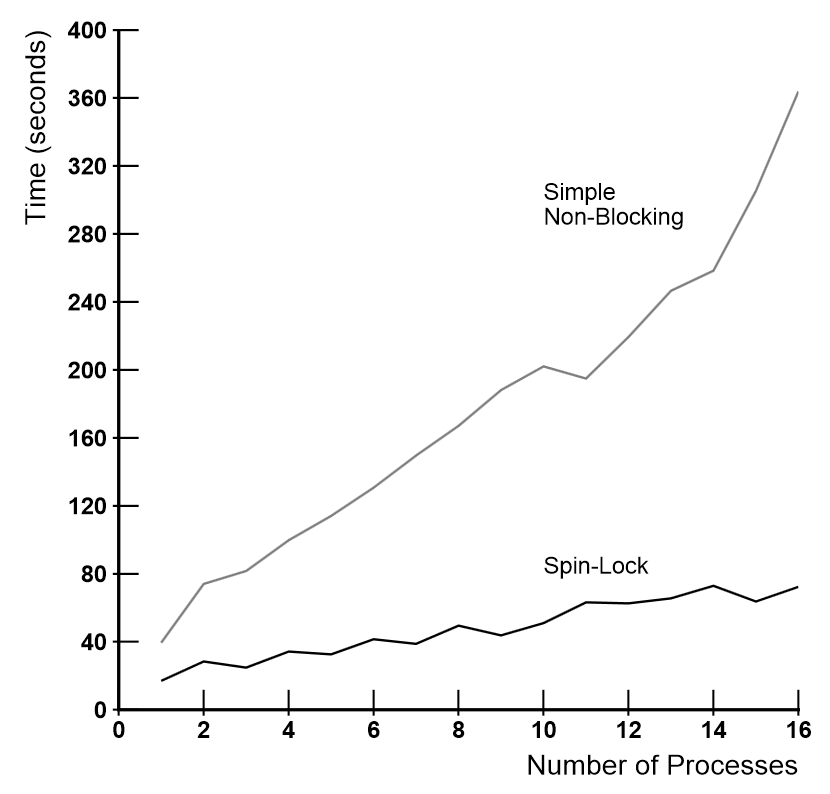 Why Does It Perform So Poorly?
Small Objects Cont. – Back Off
...
		if (first == last)
		{
		   result = pqueue_deq(new_version);
		   if (store_conditional(Q, new_version )) break;
		}
		if (max_delay < DELAY_LIMIT) max_delay = 2 * max_delay;
		delay = random() % max_delay;
		for (i = 0; i < delay; i++);
	} /* end while*/
	new_pqueue = old_pqueue;
	return result;
}
When the consistency check or the store_conditional fails, introduce back-off for a random amount of time!
Effect of Adding Backoff
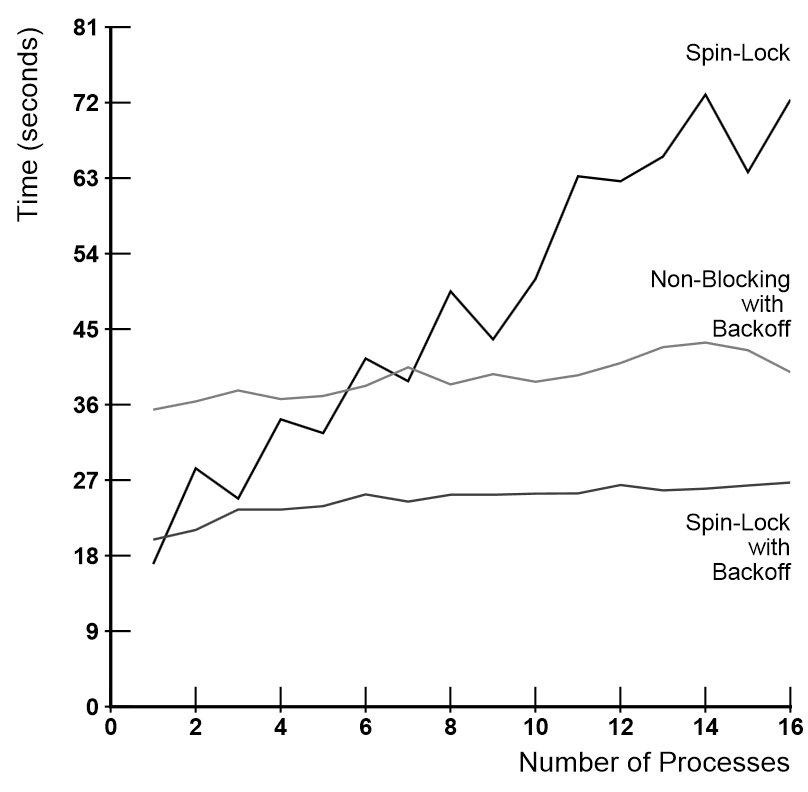 Why Does It Still Perform Poorly?
Other Problems
Long operations struggle to finish

They are repeatedly forced to retry by short operations

The approach is subject to starvation!

How can we fix this?
Small Objects – Wait Free
Each process declares its intended operations ahead of time, using an invocation structure
	-  name, arguments, and toggle bit to determine if 	invocation is old or new

The results of each operation are recorded in a response structure
	-  result value, toggle bit

Every process tries to do every other processes operations before doing its own!!!!
	-  but only one succeeds (exactly one succeeds!)
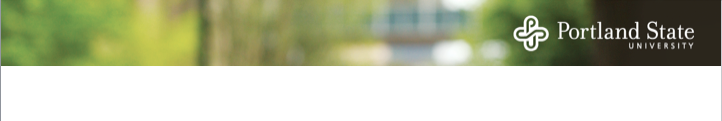 Small Objects – Wait Free
...	
announce[P].op_name = DEQ_CODE;
new_toggle = announce[P].toggle = !announce[P].toggle;
if (max_delay> 1) max_delay = max_delay >> 1; 

while(((*Q)->responses[P].toggle != new_toggle) 	
		|| ((*Q)->responses[P].toggle != new_toggle)){
		old_pqueue = load_linked(Q);
		old_version = &old_pqueue->version;
		new_version = &new_pqueue->version;
		first = old_pqueue->check[1];
		memcopy(old_version, new_version, sizeof(pqueue_type));
		last = old_pqueue->check[0];
		if (first == last){
		   result = pqueue_deq(new_version);
		   apply(announce, Q);		   
		   if (store_conditional(Q, new_version )) break;
		}
		if (max_delay < DELAY_LIMIT) max_delay = 2 * max_delay;
		delay = random() % max_delay;
		for (i = 0; i < delay; i++);
	}
	new_pqueue = old_pqueue;
	return result;
}
Record your operation

Flip the toggle bit


?








apply all pending operations to the NEW version
Commit the new version
Doing The Work of Others
void apply (inv_type announce[MAX_PROCS], pqueue_type *object){
	int i;
	for (i = 0; i < MAX_PROCS; i++){
		if(announce[i].toggle != object->res_types[i].toggle){
		  switch(announce[i].op_name){
			case ENG_CODE:
			  object->res_type[i].value = 
			    pqueue_enq(&ojbect->version, announce[i].arg);
			  break;
			case DEQ_CODE:
			  object->res_type[i].value = 
			    pqueue_deq(&ojbect->version, announce[i].arg);
			  break;
			default:
			  fprintf(stderr, “Unknown operation code \n”);
			  exit(1);
		  };
		object->res_types[i].toggle = announce[i].toggle;
		}
	}
}
Small Objects Cont. – Wait Free
Small Object, Non-Blocking (back-off)
Small Object, Wait Free (back-off)
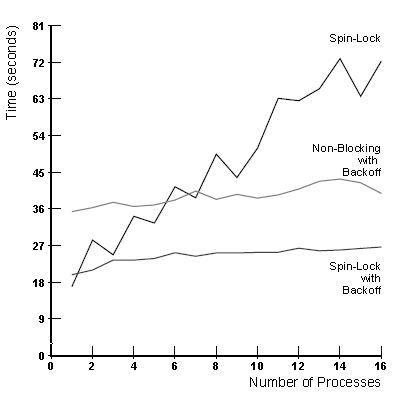 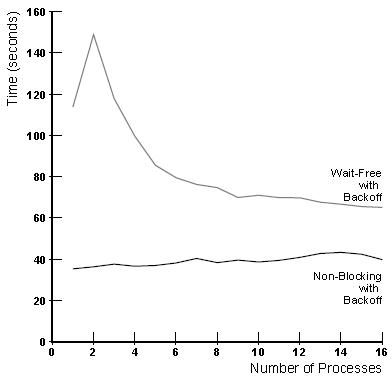 [Speaker Notes: Wait Free guarantees no starvation]
Wait-Free Performance Sucks!Why?
Large Concurrent Objects
- Cannot be copied in a single block
- Represented by a set of blocks linked by pointers
- The programmer is responsible for determining 	which blocks of the object to copy
- The less copying the better the performance
Summary & Contributions
Foundation for transforming sequential implementations to concurrent ones
uses LL and SC
simplifies programming complexity
could be performed by a compiler
maintains a “reasonable” level of performance?